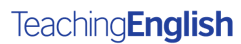 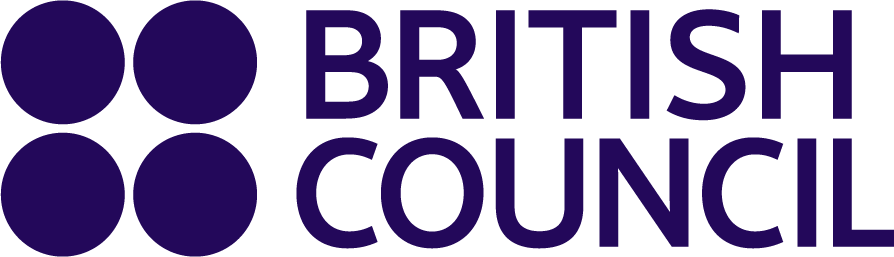 Future expectations
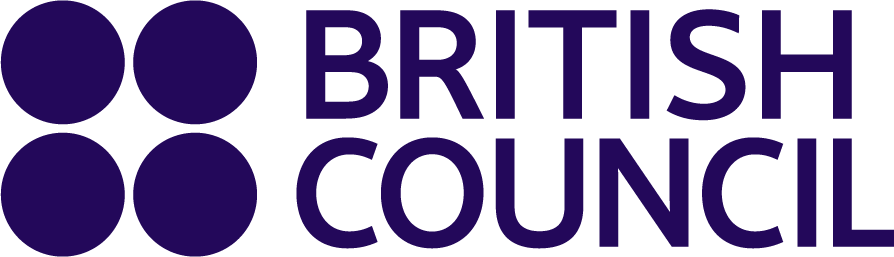 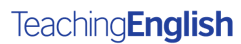 Task 1. What are your three biggest dreams for the future? Write them in the bubbles.
Now share with your partner.
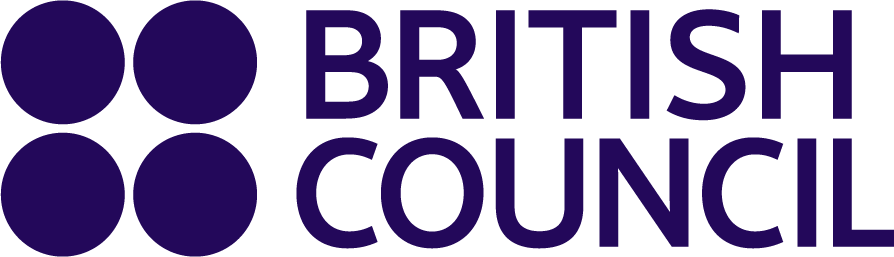 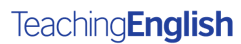 Task 2. Discuss the questions below.
Why is it sometimes hard to follow your dreams? 
Do your family or community support you in your dreams?
Have you ever felt pressure to follow someone else's expectations?
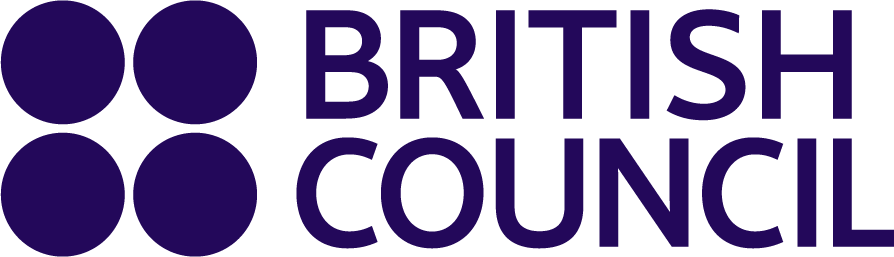 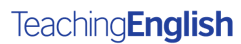 Task 3. Listen to four teenagers talking about their dreams and complete the table.
to become a human rights lawyer
to take over the family restaurant
to become a photographer or do photojournalism
to become a doctor like them
to look after the family
to go to university and become a vet
to go to university
to set up a fashion business
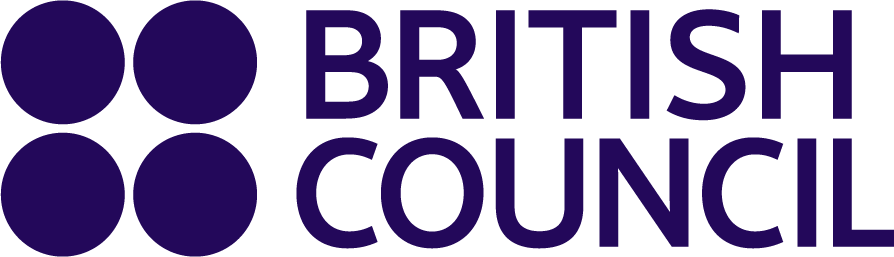 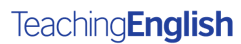 Task 4. Listen again and answer the following questions.
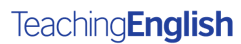 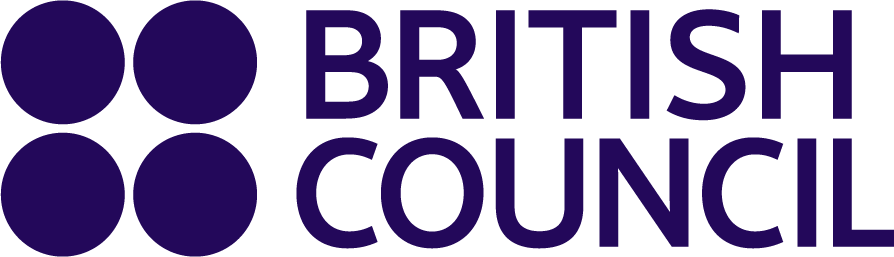 Answers:
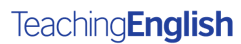 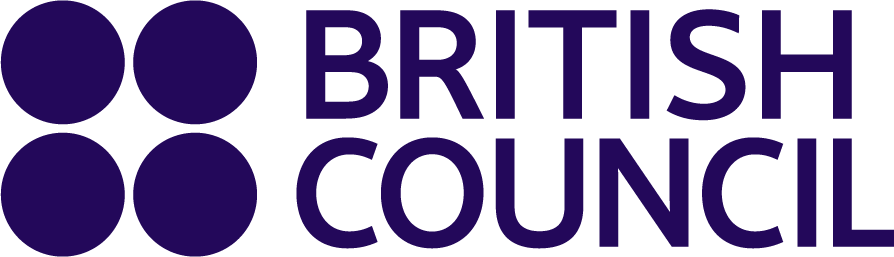 Answers:
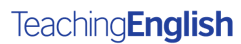 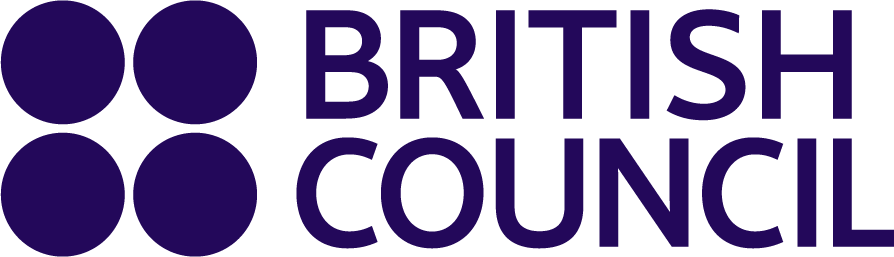 Answers:
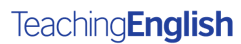 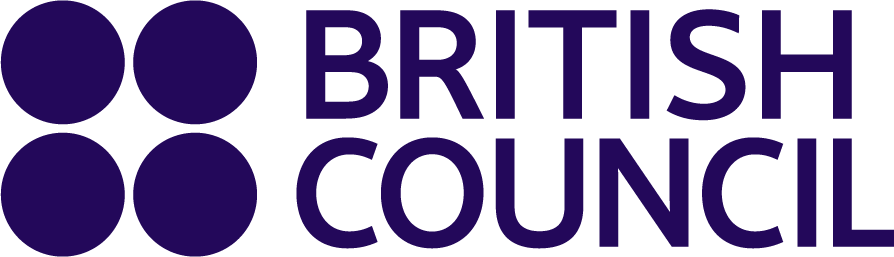 Answers:
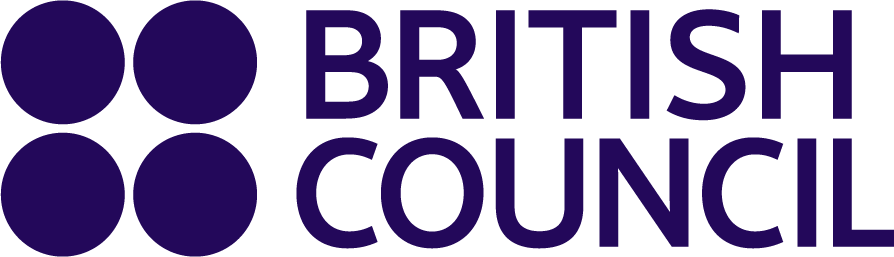 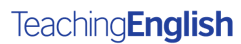 Task 5. Reflect on the teenagers' experiences and discuss the following questions:
Have you ever had a similar experience to any of the teenagers you just listened to? 
What advice would you give to each teenager?
Is it easy for young people to follow their passions? Why/Why not?
How much should families be involved in young people's life choices?
What's more important, doing what you really love or doing something that makes other people happy? Explain your answer.
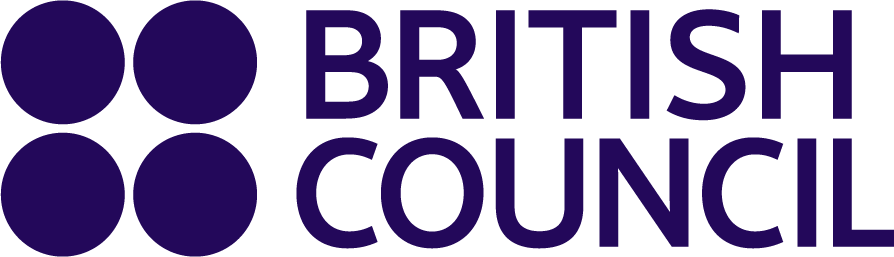 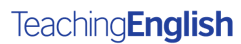 Task 6. Match the categories (a–d) to the phrases (1–4).
showing you're actively listening
b. explaining the problem
c.  expressing how you feel
d. encouraging someone to open up
1
You seem really worried. Do you want to talk about it?
What's on your mind?How do you feel about it?
2
I feel as if …
I feel really torn because …I wish they'd understand that ...
4
You must be feeling ...
It sounds as if what's most important to you is … (+ verb+ing)
Have you thought about … (+ verb+ing)?
3
The thing is …
On the one hand … but on the other hand …,
What makes it difficult is …
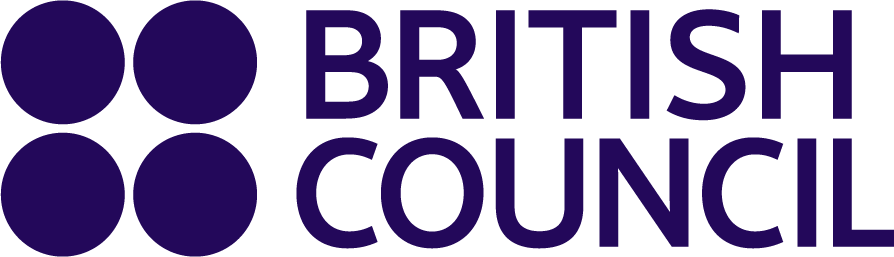 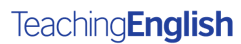 Task 6. Match the categories (a–d) to the phrases (1–4).
1
You seem really worried. Do you want to talk about it?
What's on your mind?How do you feel about it?
d. encouraging someone to open up
c.  expressing how you feel
2
I feel as if …
I feel really torn because …I wish they'd understand that ...
4
You must be feeling ...
It sounds as if what's most important to you is … (+ verb+ing)
Have you thought about … (+ verb+ing)?
3
The thing is …
On the one hand … but on the other hand …, 
What makes it difficult is …
b. explaining the problem
showing you're actively listening
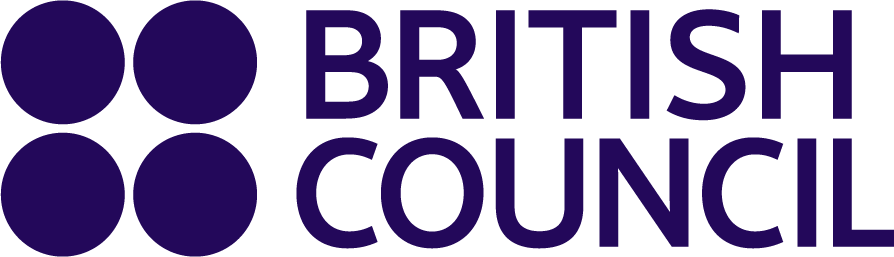 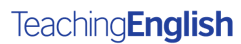 Task 7. Work with a partner. Decide who is A and who is B. Act out the roles.